Racisme et DiscriminationsEthno-Raciales au Luxembourg03.03.2022 – Synthèse des constats et des recommandations
CEFIS. – Sylvain Besch, Nénad Dubajic, Annick Jacobs, Frédéric Mertz
LISER. – Frédéric Docquier, Michel Tenikue, Aleksa Uljarevic
Coordination par le Département de l’Intégration du Ministère de la Famille, de l’Intégration et à la Grande Région
A l’initiative de la Chambre des Députés du Luxembourg
Deux approches complémentaires
Enquête quantitative online (LISER)
Enquête qualitative (CEFIS)
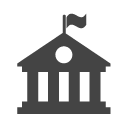 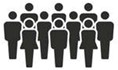 Structures privées & publiques (67)


	Experts & acteurs de terrains (139)



	
	Perceptions des experts/acteurs
	
	Analyse légale et institutionnelle
Population 18+ (518.104)


	Echantillon (15.000)


	Répondants (2.949)


	
	Perceptions de la population
Acteurs de la police, de la justice, 
de l’enseignement, du logement, 
de l’emploi, du secteur social,
du monde associatif, etc.
Strates (18):
- Pays de naissance
- Statut sécurité sociale
- Sur-repres. sous-pop à risque
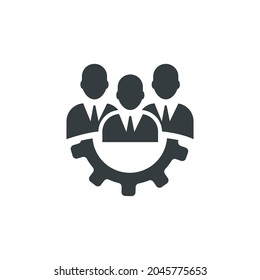 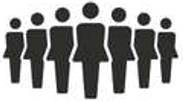 Non-réponse:
- Portugal vs autres
- Revenu, âge, séc. sociale
- Pays de naissance
Guide d’entretiens semi-directifs:
Compréhension du racisme et discriminations ethno-raciales
Confrontation avec le phénomène et la prise en charge
Appréciation de l’ampleur et de l’évolution
Formes et types de racisme et de discrimination
Perception du profil et stratégies des victimes et auteurs
Besoins des structures et recommandations des experts
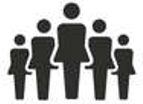 Questions
Caractéristiques individuelles
Opinion v-à-v du racisme
Opinion v-à-v de l’immigration
Discriminations (témoin/victime)
Attentes politiques
Extrapolation des résultats:
- Pondération par groupe
- Intervalles de confiance
- Par question et par groupe
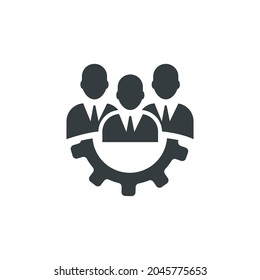 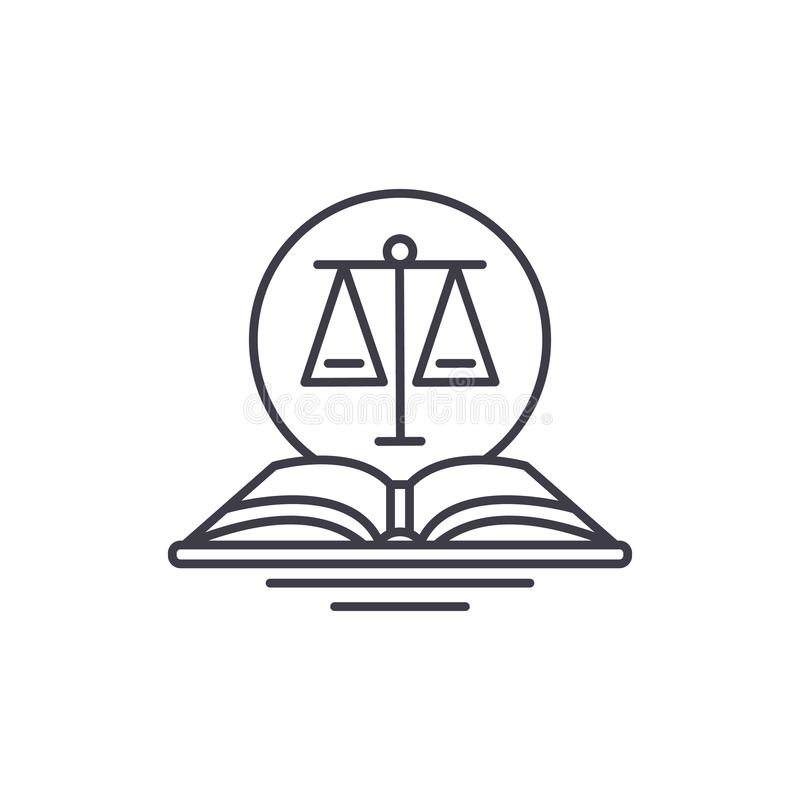 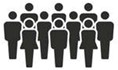 Deux approches complémentaires
Enquête quantitative online (LISER)
Enquête qualitative (CEFIS)
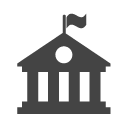 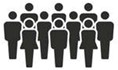 Structures privées & publiques (67)


	Experts & acteurs de terrains (139)



	
	Perceptions des experts/acteurs
	
	Analyse légale et institutionnelle
Population 18+ (518.104)


	Echantillon (15.000)


	Répondants (2.949)


	
	Perceptions de la population
Strates (18):
- Pays de naissance
- Statut sécurité sociale
- Sur-repres. sous-pop à risque
Acteurs de la police, de la justice, 
de l’enseignement, du logement, 
de l’Emploi, du secteur social,
du monde associatif, etc.
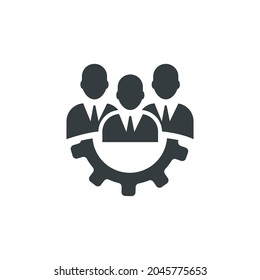 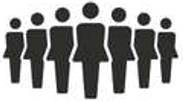 Non-réponse:
- Portugal vs autres
- Revenu, âge, séc. sociale
- Pays de naissance
Guide d’entretiens semi-directifs:
Compréhension du racisme et discriminations ethno-raciales
Confrontation avec le phénomène et la prise en charge
Appréciation de l’ampleur et de l’évolution
Formes et types de racisme et de discrimination
Perception du profil et stratégies des victimes et auteurs
Besoins des structures et recommandations des experts
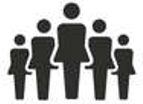 Extrapolation des résultats:
- Pondération par groupe
- Intervalles de confiance
- Par question et par groupe
Questions
Caractéristiques individuelles
Opinion v-à-v du racisme
Opinion v-à-v de l’immigration
Discriminations (témoin/victime)
Attentes politiques
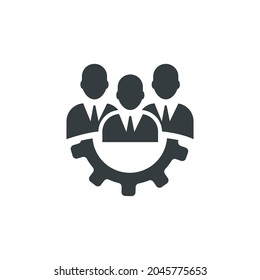 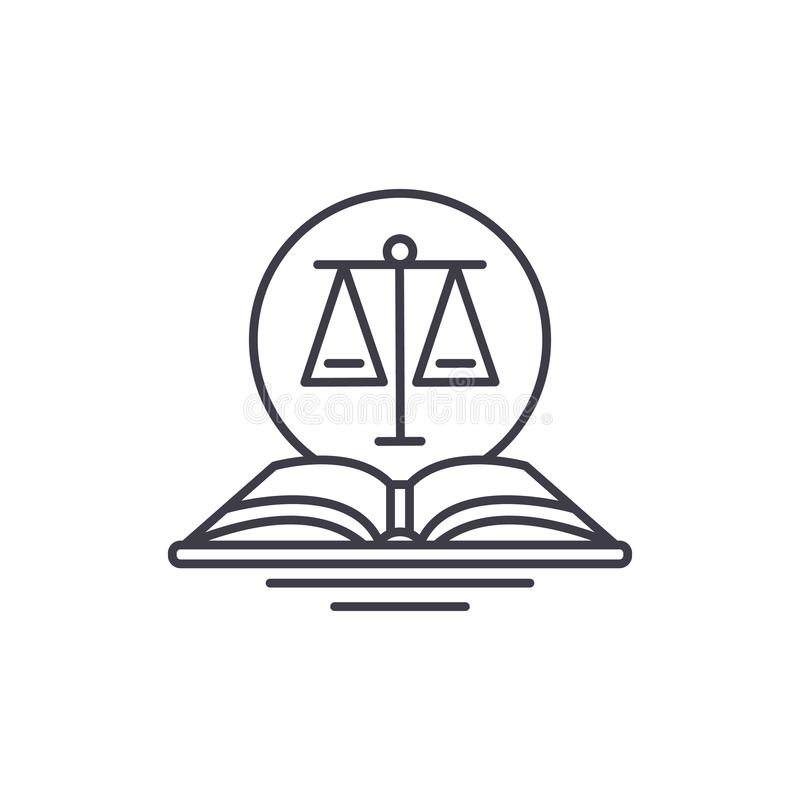 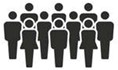 Racisme et StéréotypesDiscriminations ethno-racialesCadre légal et InstitutionnelRecommandations politiques et avis d’experts
Ampleur: racisme idéologique probablement clairsemé… mais notion mal conceptualisée
Evolution: pas de tendance nette dans ampleur (1/3, 1/3, 1/3)… mais transformation du racisme
Stéréotypes: bien ancrés et variables selon les groupes cibles
Racisme: Ampleur des Phénomènes
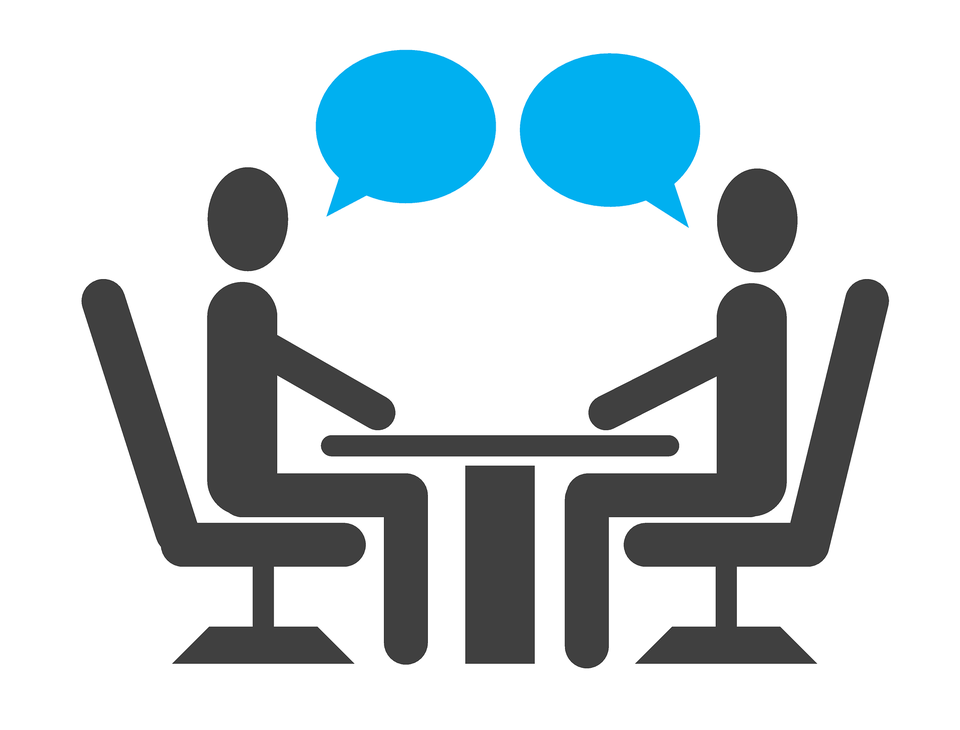 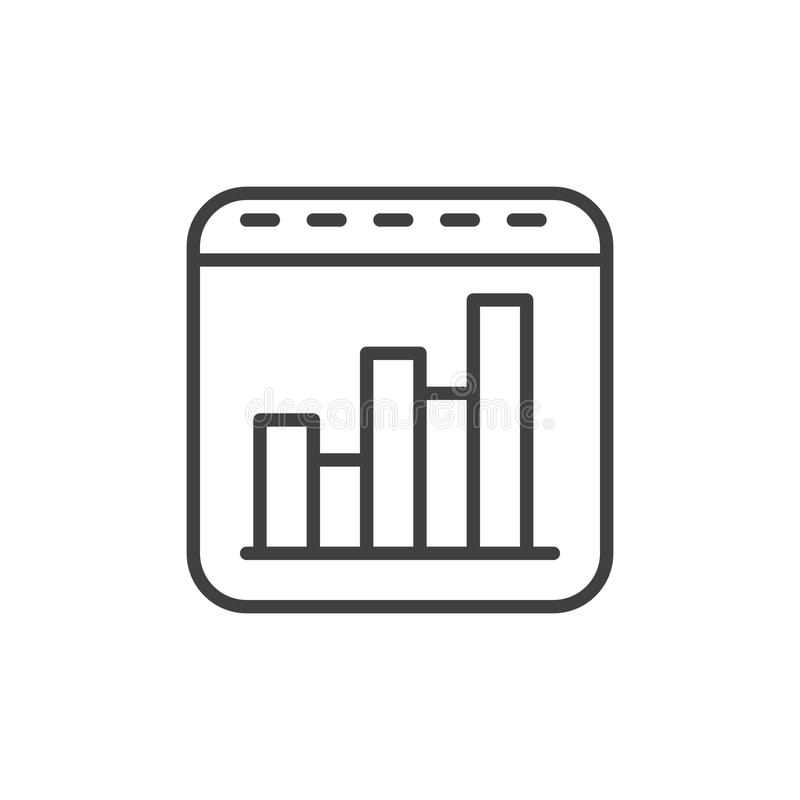 Enquête quantitative
Enquête qualitative
Compréhension/thématisation
Difficulté de définir ou distinguer racisme et discrimination
Sauf exception: pas de thématisation, de stratégie claire, ou de formation spécifique

Fortes divergences dans les perceptions
Structures officielles et administratives: perception de difficultés de compréhension et de communication
Secteur social ou de défense des publics racisés: mêmes faits sont perçus comme des actes de racisme/ discrimination

Difficulté de cerner les phénomènes: pas de données admin. harmonisées, ventilées…
4,3% des résidents établissent une hiérarchie entre les races
Baromètre-racisme 2018 en FR (1000 pers.): 9% (même question)
Baromètre de la tolérance en BE (1392 pers.): 32% (races plus douées)
15,2% des résidents déclarent que des réactions racistes sont parfois justifiées
Baromètre-racisme 2018 en FR (1000 pers.): 46%
Baromètre de la tolérance 2008-09 en BE (1392 pers.): 59% (exp. négatives)

11,1% des résidents souhaitent éviter un voisin de type ethno-racial particulier; et 6,3% des résidents souhaitent éviter un supérieur de type ethno-racial particulier
Si c’est le cas: Arabes/Mus (A-I) >> Lux > Couleur noire (A-I) > Portugais

En général, ces parts ne varient pas significativement entre groupes (pays de naissance, âge, éducation, auto-identification culturelle)
A-I = assignation ethno-raciale revendiquée par le répondant (auto-identification)
Racisme: Evolution des Phénomènes
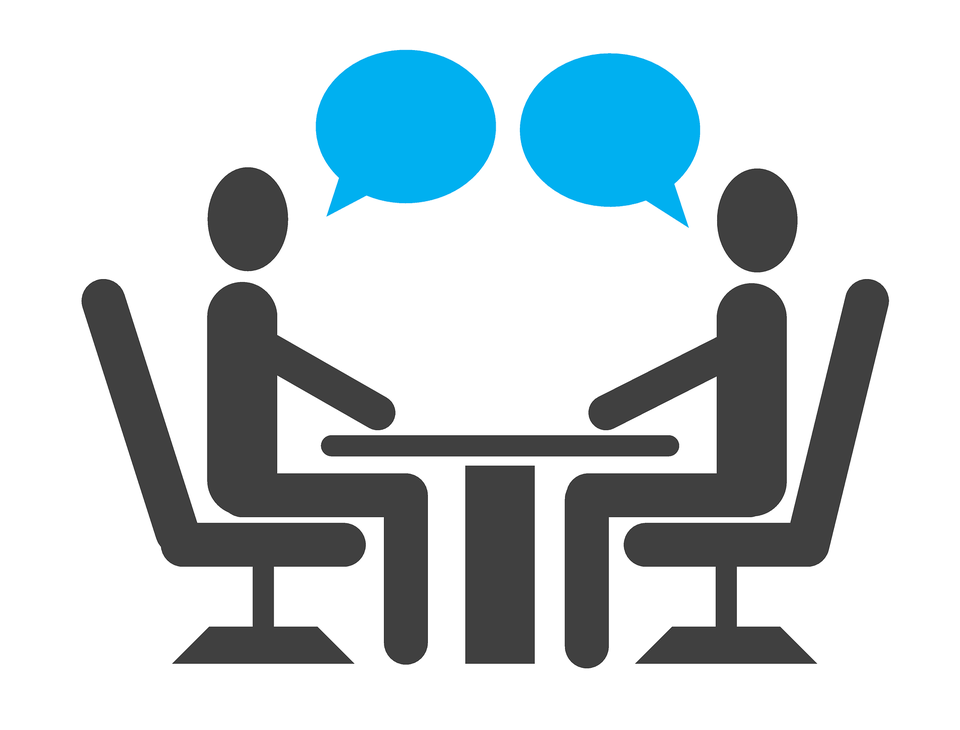 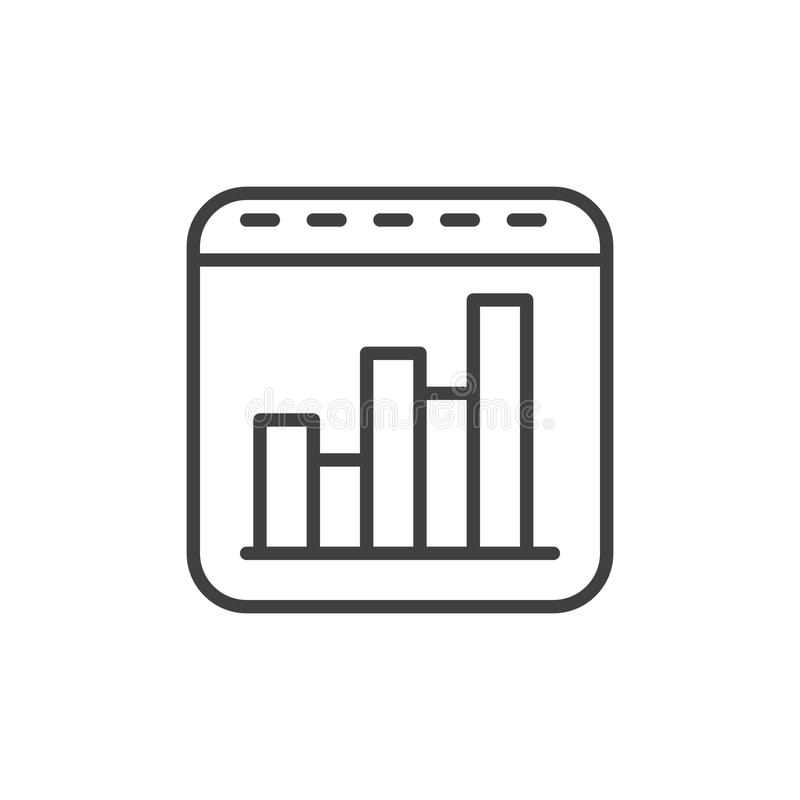 Enquête quantitative
Enquête qualitative
Niveau de conscience plus important
Racisme direct dans l’espace public aurait diminué…
Remplacé par des formes d’expression plus sournoises (assignation raciale, stéréotypes) et micro-agressions quotidienne

Cibles variables 
Evènements internationaux, actualité, médias
Coexistence de différentes formes de racisme
33,9% des résidents pensent que le racisme a augmenté ces 5 dernières années
28,2% n’ont pas d’avis sur la question
Part plus élevée chez les Luxembourgeois (44,3%), chez les moyennement qualifiés et les âgés?
Part plus faible chez Européens (21,7%), Musulmans A-I (28,2%) et personnes de couleur noire A-I (26,4%)

29,7% des résidents craignent d’être victime d’incidents dans un futur proche du fait de leur appartenance ethno-raciale
13,1% n’ont pas d’avis sur la question; 3% sont très inquiets
Part plus élevée chez les personnes de couleur noire A-I (38,4%)
Part plus faible chez les ressortissants des pays limitrophes (14,9%) et chez les hautement qualifiés (24,4%)
Racisme: Stéréotypes
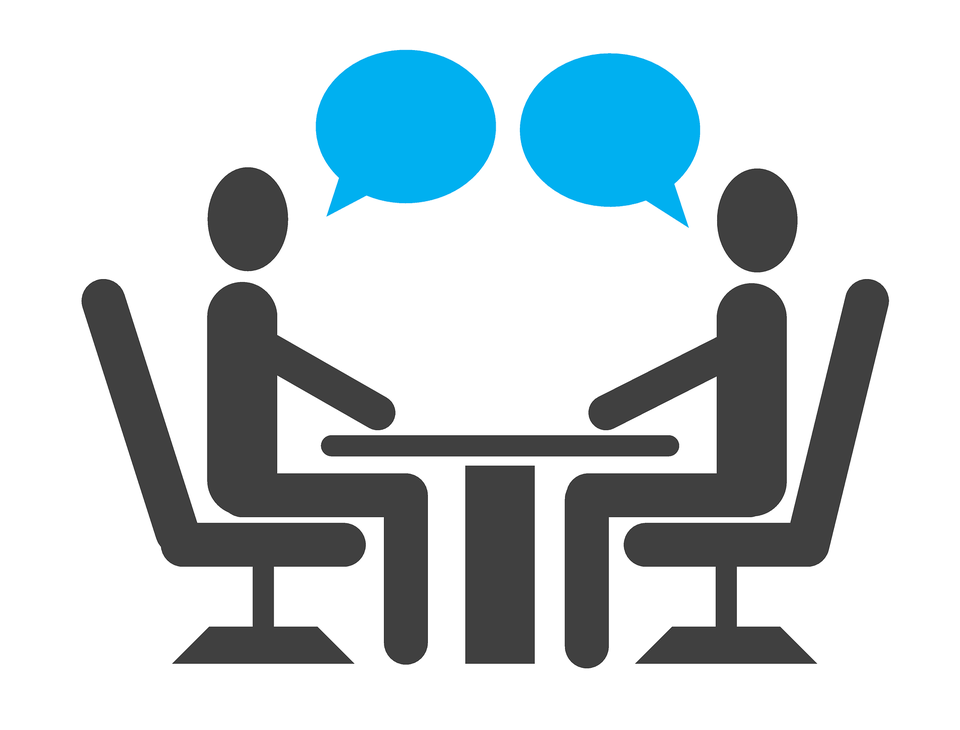 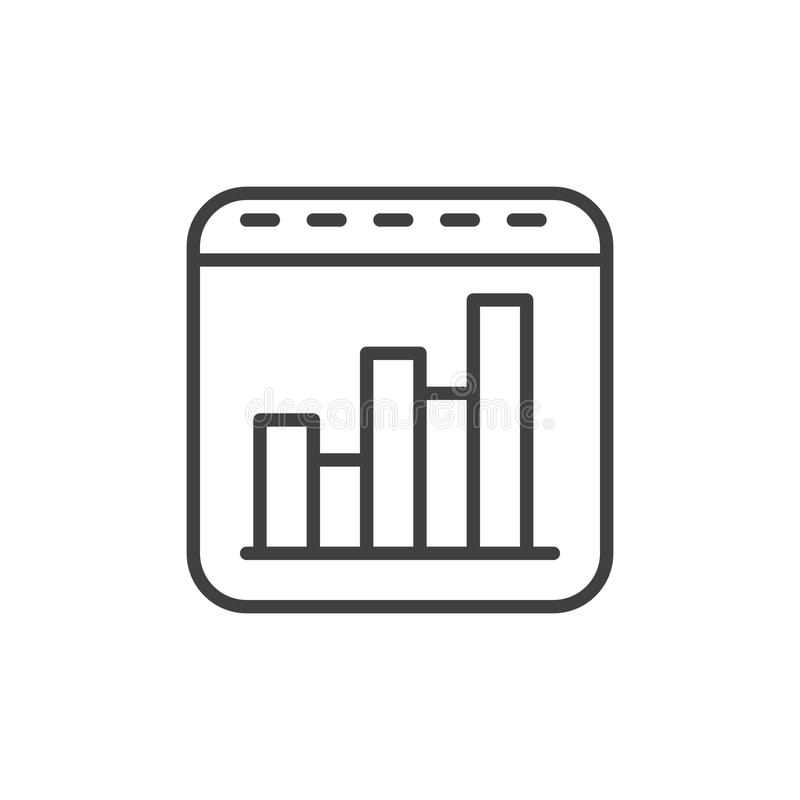 Enquête quantitative
Enquête qualitative
Clichés issus de l’histoire et contexte géopolitique (comme moteurs de la stigmatisation et du racisme):
Paresse de l’Afro-descendant
Soumission de la femme musulmane
Terrorisme islamique
Les réfugiés profitent de l’Etat
Etc.

Diffusion dans les médias nationaux et internationaux 

Diffusion sur les réseaux sociaux
45,7% des résidents pensent que certains groupes ethno-raciaux ont tendance à ne pas interagir avec les autres
Sentiment assez homogène
Groupes cibles: Musulmans > Roms > Luxemb. > Portugais > Asiatiques
31,7% des résidents pensent que certains groupes sont responsables d’une hausse de la violence et de la criminalité
Sentiment plus prononcé chez les âgés
Groupes cibles: Noirs > Pays de l’Est > Roms > Musulmans
30,3% des résidents pensent que certains groupes ont du mal à respecter les règles de bon voisinage
Sentiment assez homogène (légèrement plus fort chez Européens) 
Groupes cibles: Roms > Musulmans > Noirs > Portugais > Pays de l’Est

Pourcentages plus faibles: abus d’aide sociale (28,7%), la confiance (24,5%), propagation Covid-19 (14,0%), les performances sur le marché du travail (13,5%)
Racisme et StéréotypesDiscriminations ethno-racialesCadre légal et InstitutionnelRecommandations politiques et avis d’experts
En tant que témoin/expert: perçues comme répandues (travail, logement, réseau sociaux, enseignement*) et liées à la connaissance de la langue, couleur de peau, origine présupposée 
En tant que victime: ressenties comme fréquentes chez personnes de couleur noire, Musulmans, Portugais dans certains secteurs (travail, logement, enseignement)
Invisibilité du phénomène: micro-agressions et injustices non reportées (jugé inutile, trop compliqué)
Discriminations Perçues comme Témoin
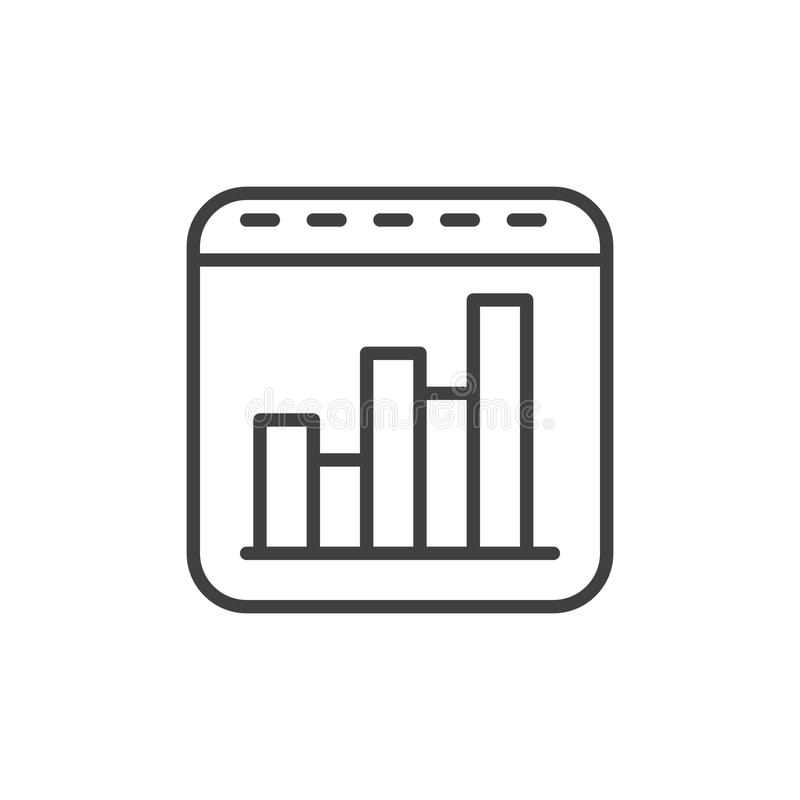 Enquête quantitative
Dans les secteurs suivants:

Rech. de logement: 50,0% (Port 56%)
Rech. d’emploi: 44,5% (Port 53%, Noirs A-I 55%)
Réseaux sociaux: 43,0% (Lux 53%)
Lieu de travail: 34,6% (Port 45%, Noirs A-I 50%)
Contrôle de police: 32,6% (Port 44%)
Enseignement: 26,3% (Port 47%, Noirs A-I 38%)
Administrations publiques: 22,5% (Port 41%)
Sports et loisirs: 11,4% (Port 18%)
Santé et accès aux soins: 10,5% (Port 17%)
Perçue comme très/plutôt répandue:

Méconnaissance du luxembourgeois: 48,8% (Port 61%)
Couleur de peau: 48,3%  (Lux 55%, Noirs A-I 64%)
Signes culturels distinctifs: 47,6% (Lux 59%)
Nationalité ou origine supposée: 40,4% (Noirs 50%, Port 49%)
Méconnaissance du français: 30,9%  (Port 43%)
Nom et prénom: 30,6% (Noirs A-I 40%)
Religion ou religiosité: 29,6%  (Lux 38%)
Méconnaissance de l’allemand: 18,5% (Port 30%)
Discriminations Perçues comme Témoin/Expert
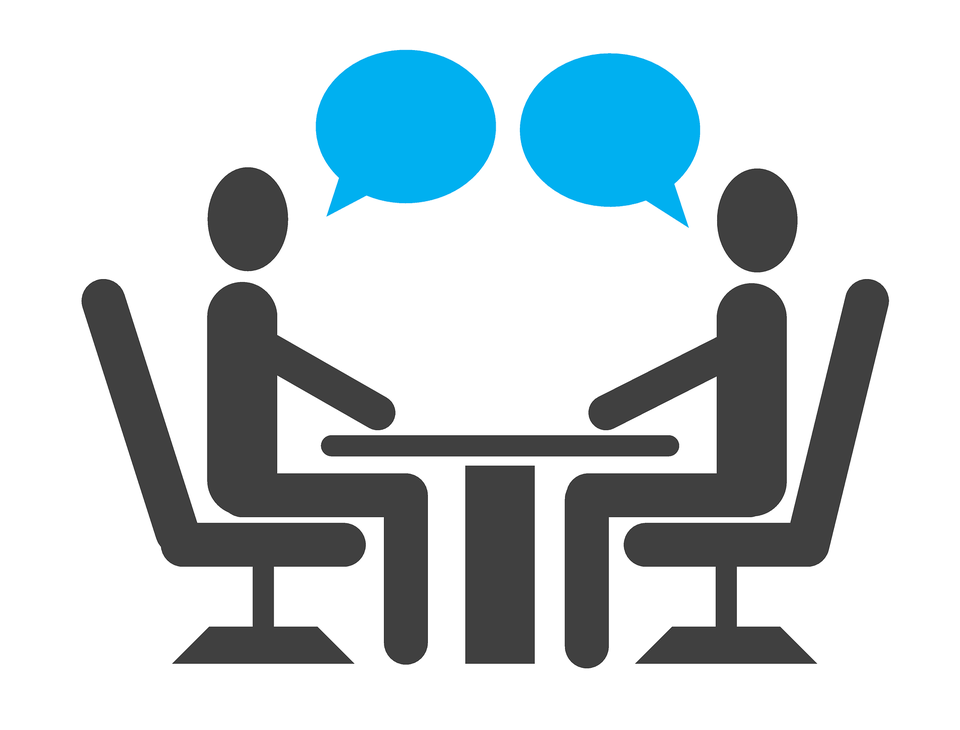 Enquête qualitative
Avis des experts et acteurs de terrain:
Processus qui va crescendo: de la catégorisation inconsciente à l’acte ± visible et ± intentionnel
Secteurs les plus cités:
Travail (endo/exogroupes, filières)
Logement (concurrence forte)
Ecole (inégalité des chances, préjugés inconscients)
Réseaux sociaux (hate speech)
Groupes cibles les plus cités:
Afro-descendants
Arabo-musulman
Portugais
Moins souvent: Balkans, communauté juive
Intersectionnalité: phénotype + genre + catégorie socio-économique + culture/langue + etc.
Discriminations Perçues comme Victime
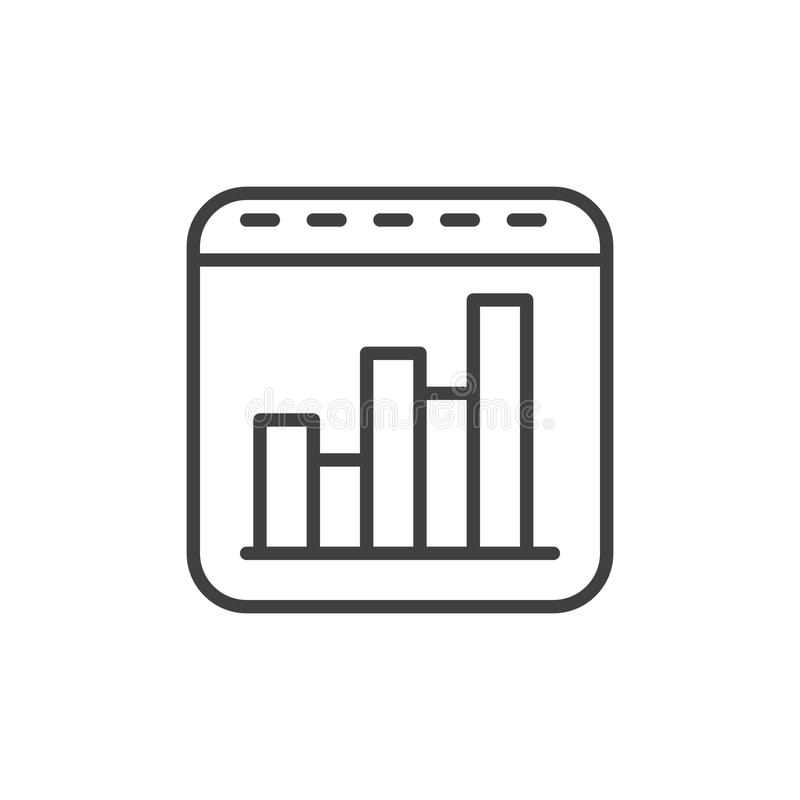 Enquête quantitative
Confirmation générale des avis d’experts:
Lieu de travail: 17,3%
Mais Noirs A-I  38%, Musul A-I  28%, Port   33%, Aut-EU  13%
Enseignement: 17,3%
Mais Noirs A-I  27%, Musul A-I  28%, Port   35%, Aut-EU  16%
Recherche d’emploi: 15,5%
Mais Noirs A-I  35%, Musul A-I  34%, Port   29%, Aut-EU  12% 
Recherche de logement: 13,7%
Mais Noirs A-I  37%, Musul A-I  32%, Port   26%, Aut-EU  14%
Réseaux sociaux: 11,2%
Mais Noirs A-I  24%, Musul A-I  27%, Port   19%, Aut-EU  9%
Contrôle de police: 10,0%
Mais Noirs A-I  20%, Musul A-I  27%, Port   21%, Aut-EU  6%

Parts moindres dans les sports et loisirs (8,4%) ou dans la santé et accès aux soins (8,2%)
Discrimination & Racisme: Expériences & Invisibilité
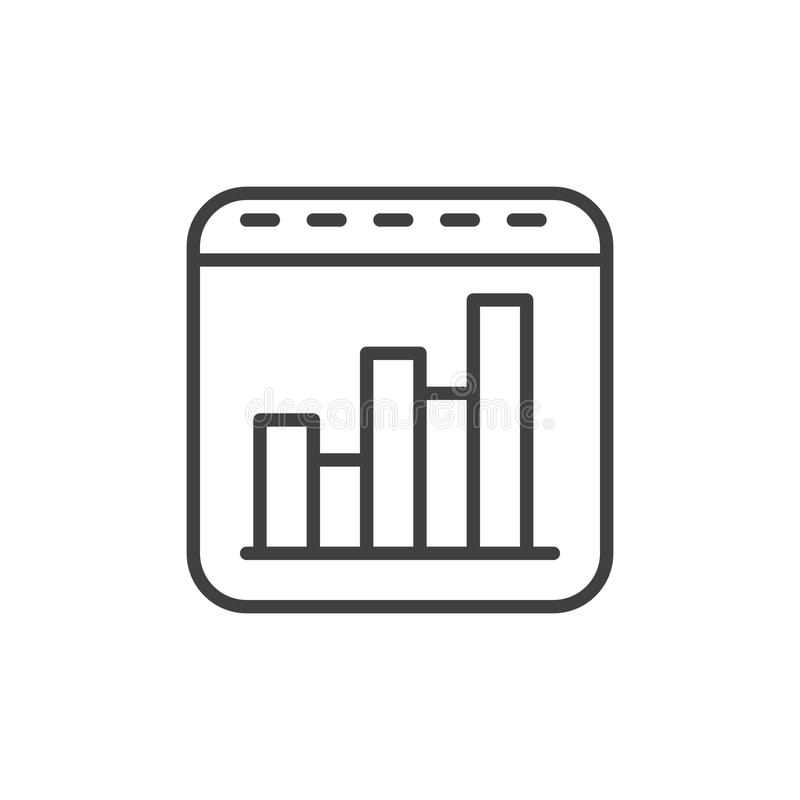 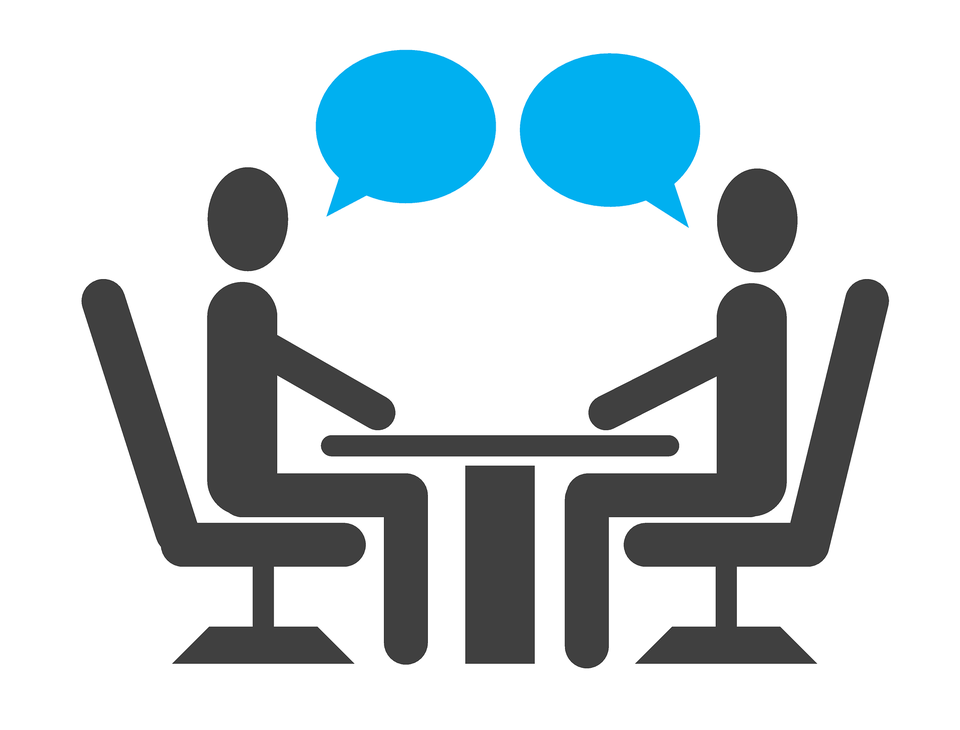 Enquête quantitative
Enquête qualitative
Stratégies les plus citées (dans l’ordre):
Garder le silence pour rester invisible
Fuir (quitter un emploi, repli communautaire)
Oser s’exprimer (au bout du rouleau)

Invisibilité: 
Peu de outings; réticence générale à porter plainte
Filtrage: inconscience du racisme, difficultés à verbaliser (peur, déni), contrôle social important (interne à sa communauté et externe, manque d’anonymisation au Luxembourg)
Problématique de la preuve, structures et mécanismes peu connus et reconnus
Peu de données
Principales expériences vécues:
Traitements inégalitaires: 54,9%
Paroles ou gestes déplacés: 41,3%
Commentaire sur l’accent (23,8%) ou méconnaissance des langues (19,1%)… jusqu’aux rares cas d’agression physique (6,3%)

Déclarations des expériences:
66,6% des victimes de racisme ou de discriminations affirment ne pas le déclarer
Parce que jugé inutiles ou pas suffisamment graves,
par manque d’information, ou parce que c’est compliqué
Et 22,2% ne se prononce pas

 Confirmation d’un phénomène sournois(micro-agressions) et relativement invisible
Racisme et StéréotypesDiscriminations ethno-racialesCadre légal et InstitutionnelRecommandations politiques et avis d’experts
Cadre Légal et Institutionnel
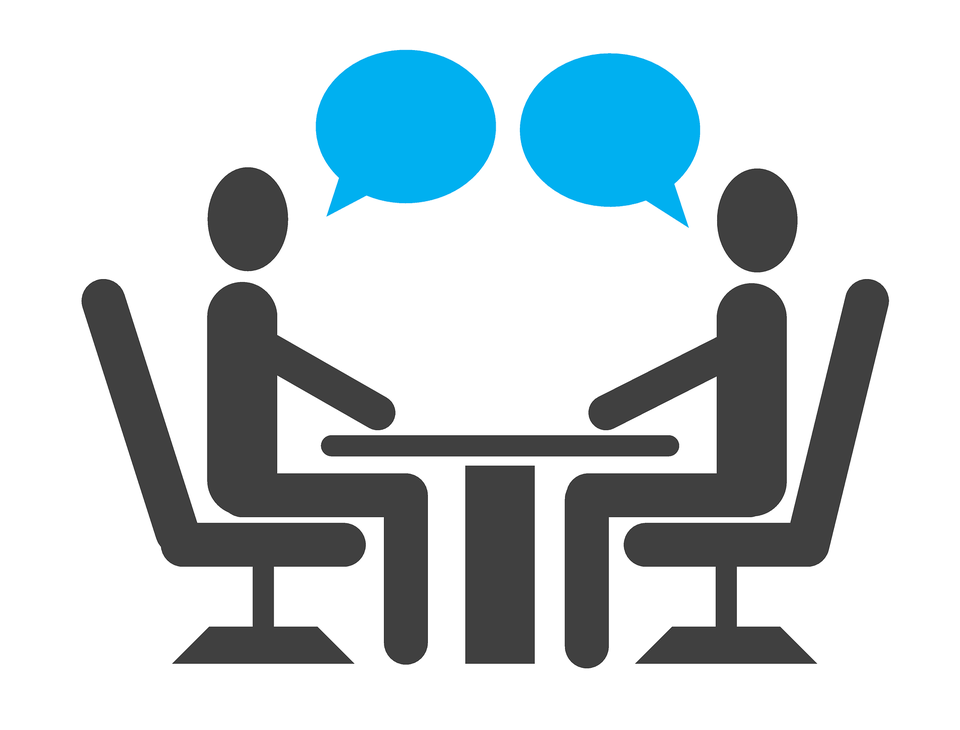 Enquête qualitative
Un droit qui peine à être appliqué (surtout en matière de discrimination)
Disparités entre cadres légaux et difficulté de lisibilité du droit antidiscriminatoire
Pas d’application de la possibilité d’agir comme partie civile pour associations et syndicats
Manque d’une incrimination aggravée (en cas de motif de haine) 
Assistance judiciaire limitée
Etc.
Racisme et StéréotypesDiscriminations ethno-racialesCadre légal et Institutionnel Recommandations politiques
Attentes de la population: fortes attentes de nouvelles décisions (sanction, sensibilisation, vivre-ensemble) dans la population en général, et au sein des groupes à risque en particulier
Analyse qualitative: Cinq axes prioritaires
Attentes de la Population
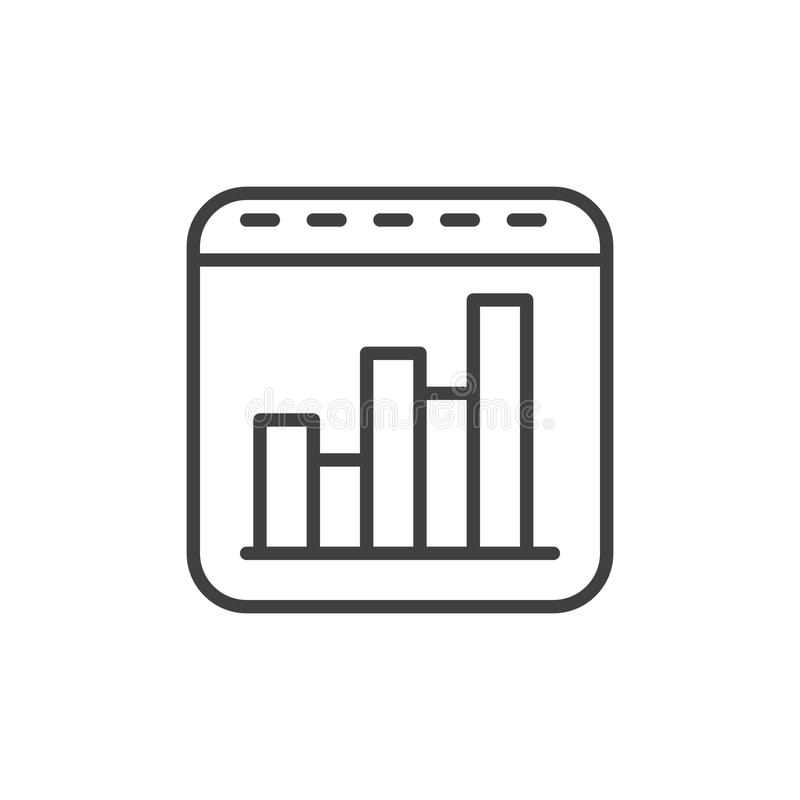 Enquête quantitative
Les domaines prioritaires
Monde de l’entreprise (58,7%)
Enseignement (57,6%)
Marché du logement (32,3%)

Actions perçues comme des priorités
Initiatives concrètes favorisant la mixité et l’interculturalité (entre 28 et 32%)
Renforcer les sanctions (29%)
Développement de campagnes de sensibilisation à l’anti-discrimination et la diversité (environ 28%)
50,3% des résidents pensent que l’identification et la sanction des pratiques discriminatoires sont insuffisantes…
Et 68,4% des résidents pensent que des nouvelles décisions sont nécessaires







Ces parts sont plus élevées ( 80%) chez les Portugais, les Musulmans A-I, les personnes de couleur noire A-I (et/ou originaires d’Afrique sub-saharienne)
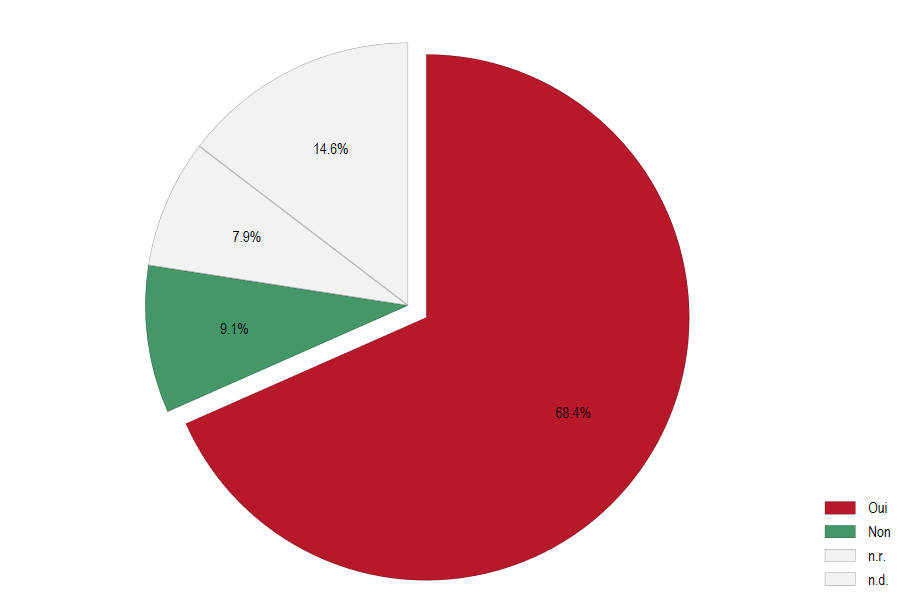 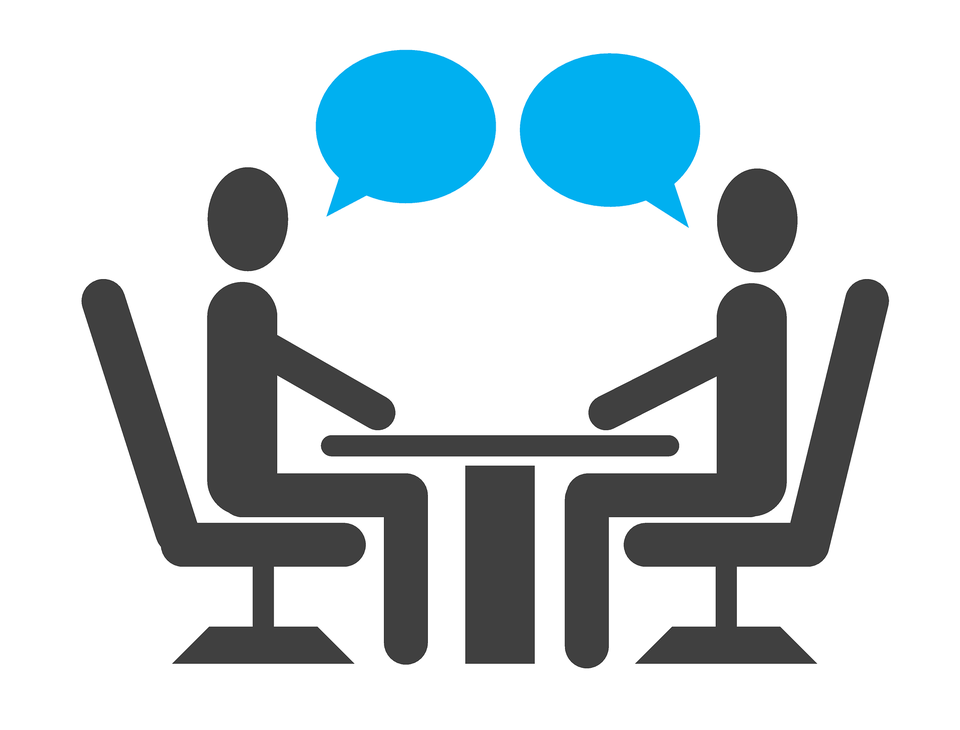 Analyse qualitative
Précisions sur la méthodologie d’analyse des recommandations
Triple regard (triangulation):
Analyse documentaire légale et institutionnelle
Analyse qualitative des thématiques des entretiens des experts et des structures
Analyse des recommandations des experts et structures (basée sur la récurrence des recommandations)
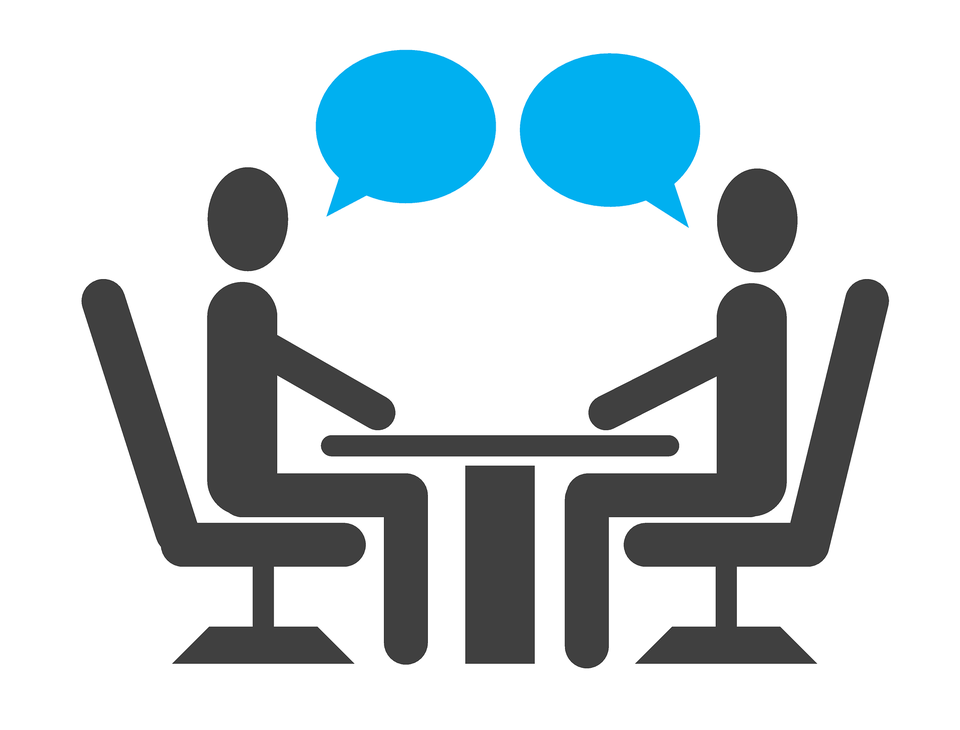 Analyse qualitative
Cinq objectifs:

Sensibiliser, informer, former, responsabiliser 
Renforcer et appliquer le cadre légal 
Adapter les institutions 
Améliorer la connaissance du phénomène 
Améliorer l’accueil des victimes
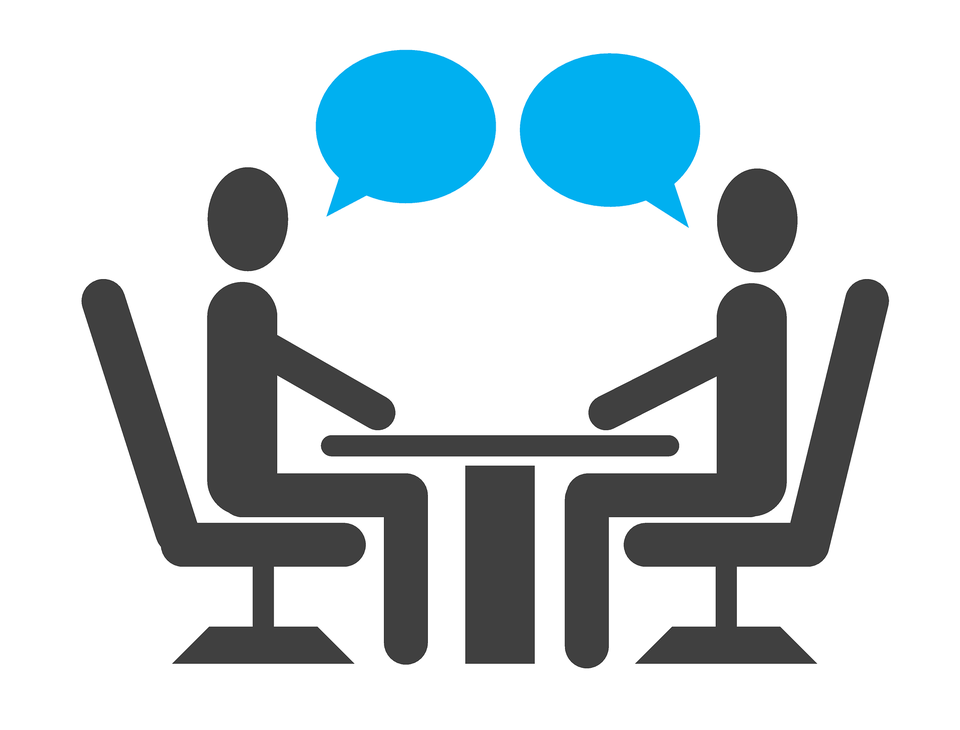 Analyse qualitative
1. Sensibiliser, informer, former, responsabiliser
La population globale
Pour lutter contre les stéréotypes: Campagne de sensibilisation, communication positive sur la diversité, etc.
Des acteurs clés par domaines
Sensibiliser sur le racisme et les discriminations
Informer sur les structures de prise en charge et mécanismes existants
Former les professionnels à l’interculturel et droit anti-discriminatoire
Emploi
Logement
Education
Administrations publiques (et acteurs de la justice et de la police)
Santé et social
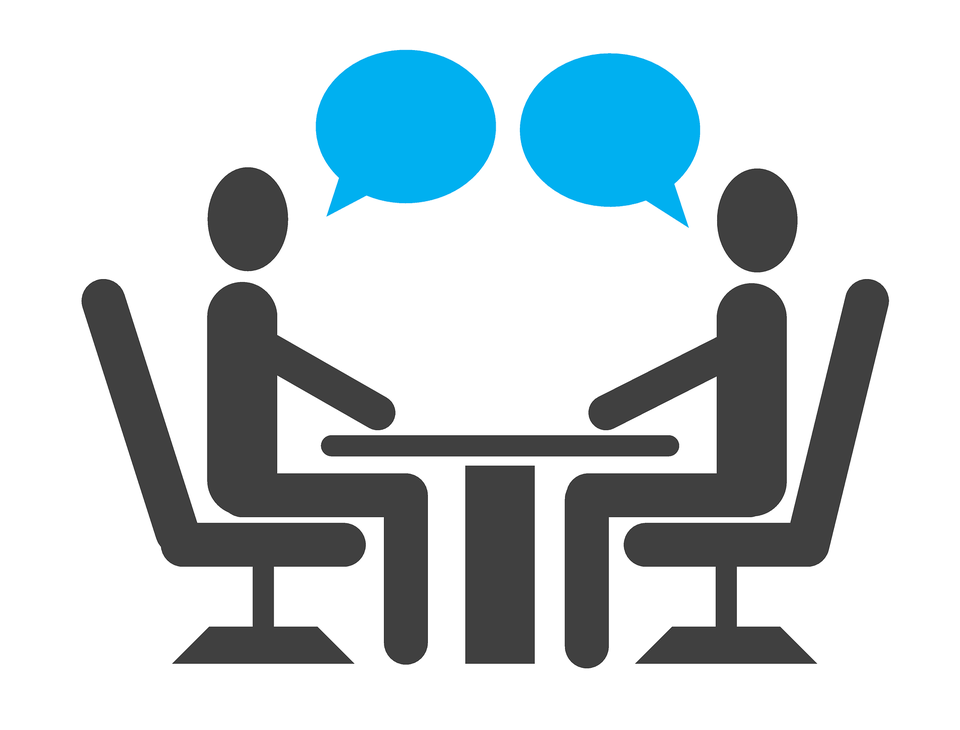 Analyse qualitative
2. Renforcer et appliquer le cadre légal

Pas de jurisprudence en matière de discriminations
Renforcer l’accès à la justice 
Sensibiliser à des mécanismes et notions juridiques clefs du droit anti-discriminatoire
Renforcer le volet répressif (p.ex. incrimination aggravée des infractions de droit commun en cas de motif de haine)
Réformer et renforcer le cadre institutionnel, notamment le CET (statut, missions, moyens)
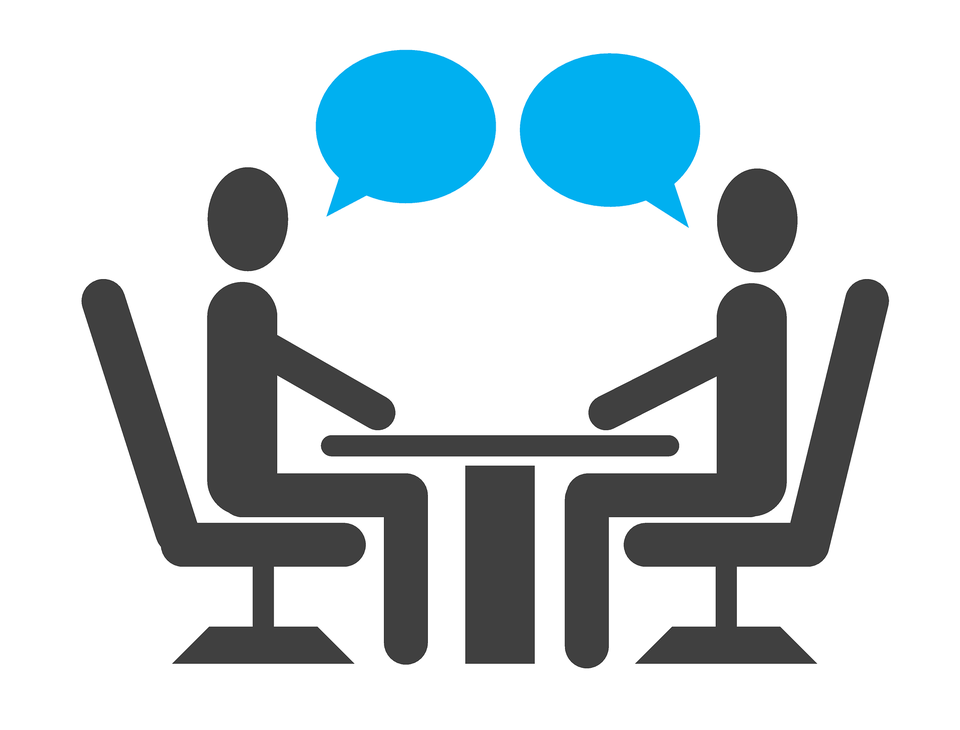 Analyse qualitative
3. Adapter les institutions
Emploi
Plus de transparence du recrutement
Améliorer recours aux mécanismes existants
Renforcer le rôle des acteurs
Logement 
« Helpline » de signalement 
Clause de non-discrimination chez les agences
Education
Adapter le système scolaire à la diversité
Améliorer l’accueil des primo-arrivants
Lutter contre les discriminations systémiques/inconscientes (stéréotypes…)
Administration publique
Sensibiliser à l’interculturalité
Créer un service de médiation interculturelle
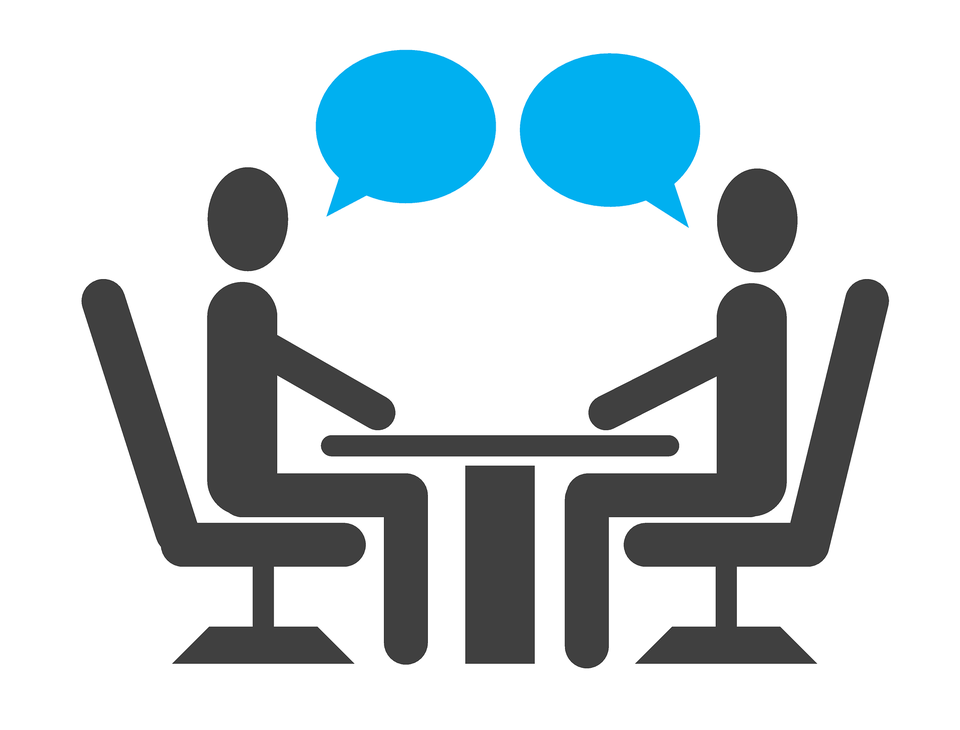 Analyse qualitative
4. Améliorer la connaissance du phénomène

Améliorer la quantité et la qualité des données administratives
Police, CET, etc.
Face à l’invisibilité du phénomène et aux lacunes des données actuelles: mettre en place un monitoring du racisme et des discriminations et réaliser des états des lieux par domaine
Etude « testing » à l’emploi
Focus sur les discriminations au logement
Etude dans le domaine de la santé trop méconnu, etc.
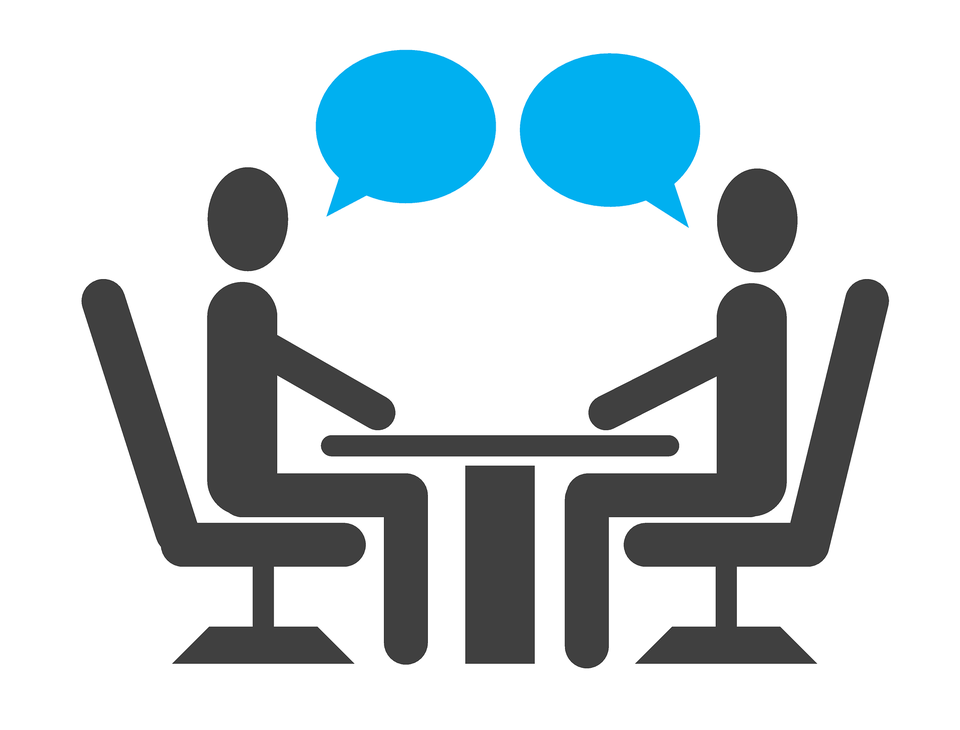 Analyse qualitative
5. Améliorer l’accueil des victimes

Face aux stratégies d’invisibilité et à l’éloignement symbolique des structures de prise en charge:
Développer des structures de proximité 
Développer l’accueil des structures sur le plan psychologique et interculturel
Favoriser la résilience et l’empowerment des victimes
Créer un réseau d’ «ambassadeurs», de relais auprès des groupes les plus invisibles pour faciliter l’ «outing»